There are 4 types of processes we will look at for Thermodynamics
Note: For all these processes, we assume number of moles stays constant
Isobaric – Same Pressure
P
V
Isovolumetric – Same Volume
P
V
Isothermal – Same Temperature
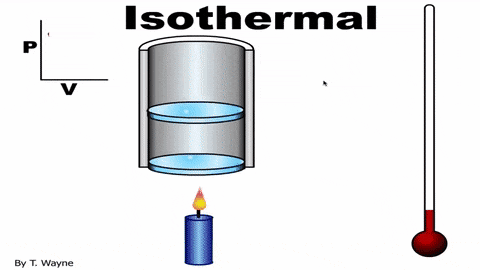 Product of PV is 
always the same
P
V
Adiabatic – No Heat Transfer
No heat added or taken away
Usually happens QUICKLY

As Pressure goes up, Volume goes down
As Volume goes up, Pressure goes down
Product of PV5/3 is 
always the same
P
V
3 types of Energy in Thermodynamic Processes
1st Law of Thermodynamics
IB Silliness